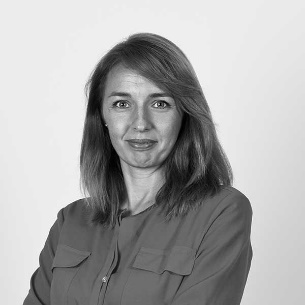 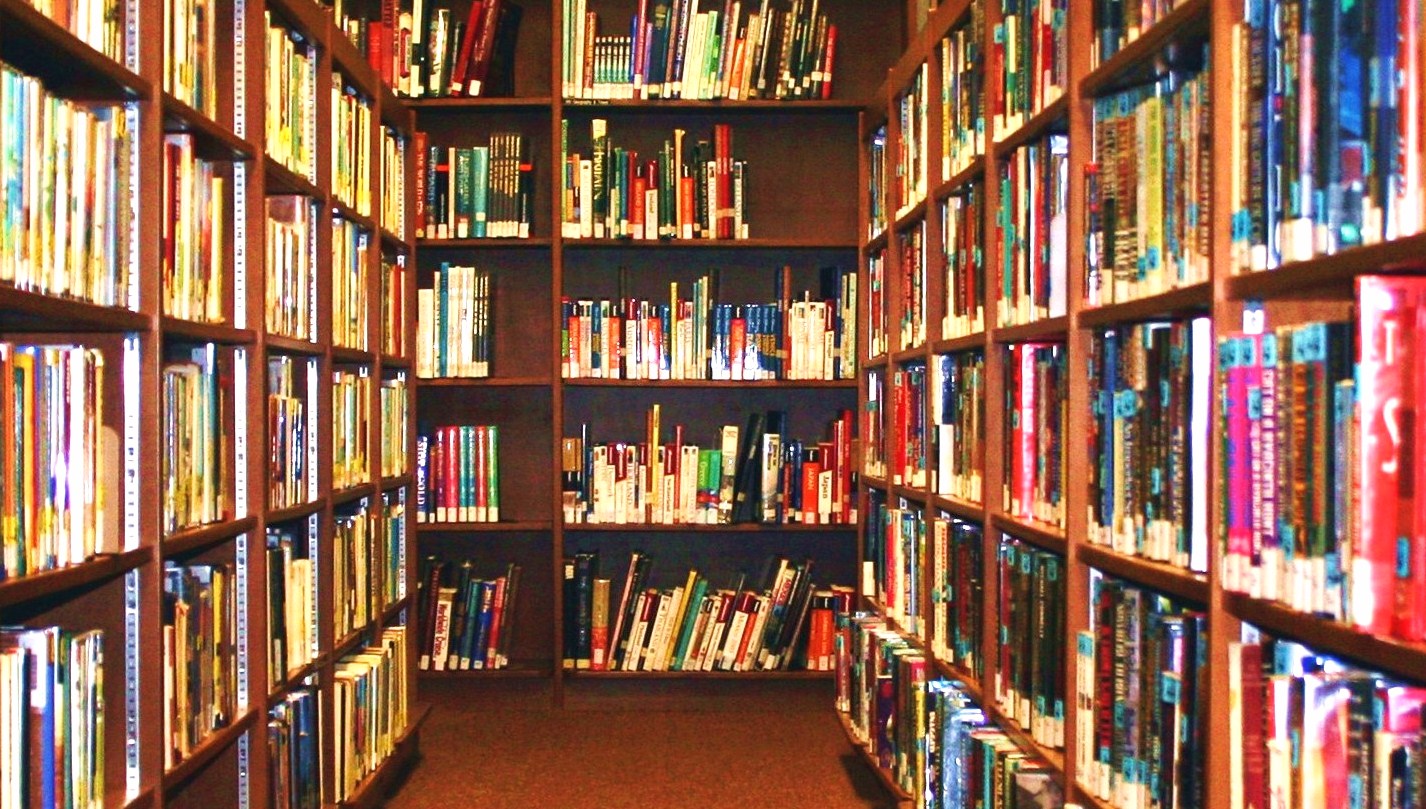 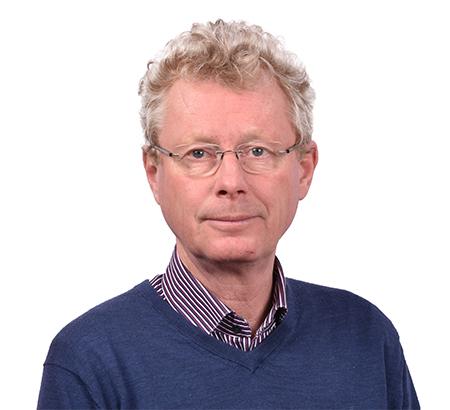 ABP, the register of Academic Book Publishers

Gunnar Sivertsen1 and Elea Giménez-Toledo2 
1. Nordic Institute for Studies in Innovation, Research and Education, Oslo (Norway)
2. Spanish National Research Council (Spain)
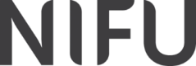 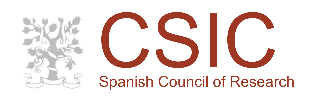 Engels et al. (2018). Are book publications disappearing in the SSH? Aslib Journal of Information Management, 70 (6), 592-607.
Book publishing is vital in the SSHBased on complete records of 154,000 peer reviewed scientific publications from all research institutions in Norway in 2011-2017
Stable differences: Articles in journals/series as share of all publications
Why do we see stable differences?
Within the scholarly literature of the SSH, 
the monograph, 
the edited book, and 
the journal article 
represent different research designs
All three may be needed, but at different times, for different purposes.
Researchers in the SSH publish in both books and journalsPercentages of 5,785 active researchers in the SSH
Academic Book Publishers (ABP): a global and multilingual register
To defend and improve the quality standards of scholarly book publishing, 
and make these standards reflected in proper research evaluation procedures, 
we are creating an interactive and dynamic global register of scholarly book publishers 
who support the research quality standards of the SSH in their peer review and publishing practices.
Denmark,  Flanders,  Finland,  Italy, Norway, Poland, Spain
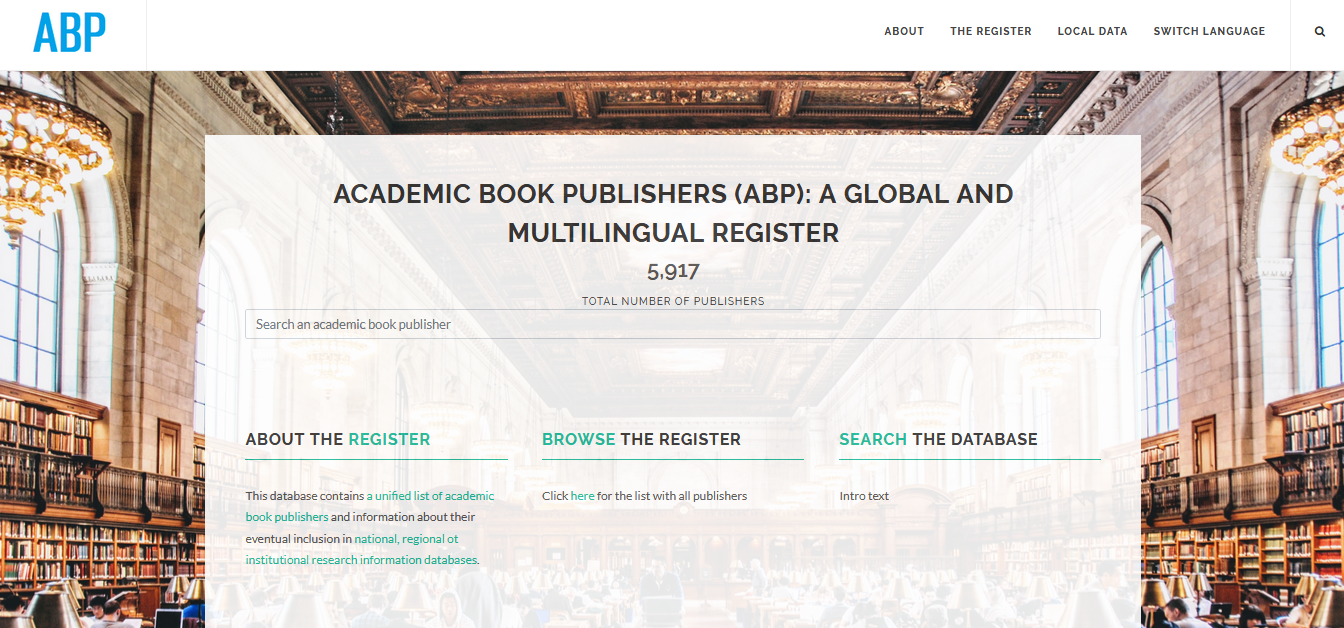 Information, statistics
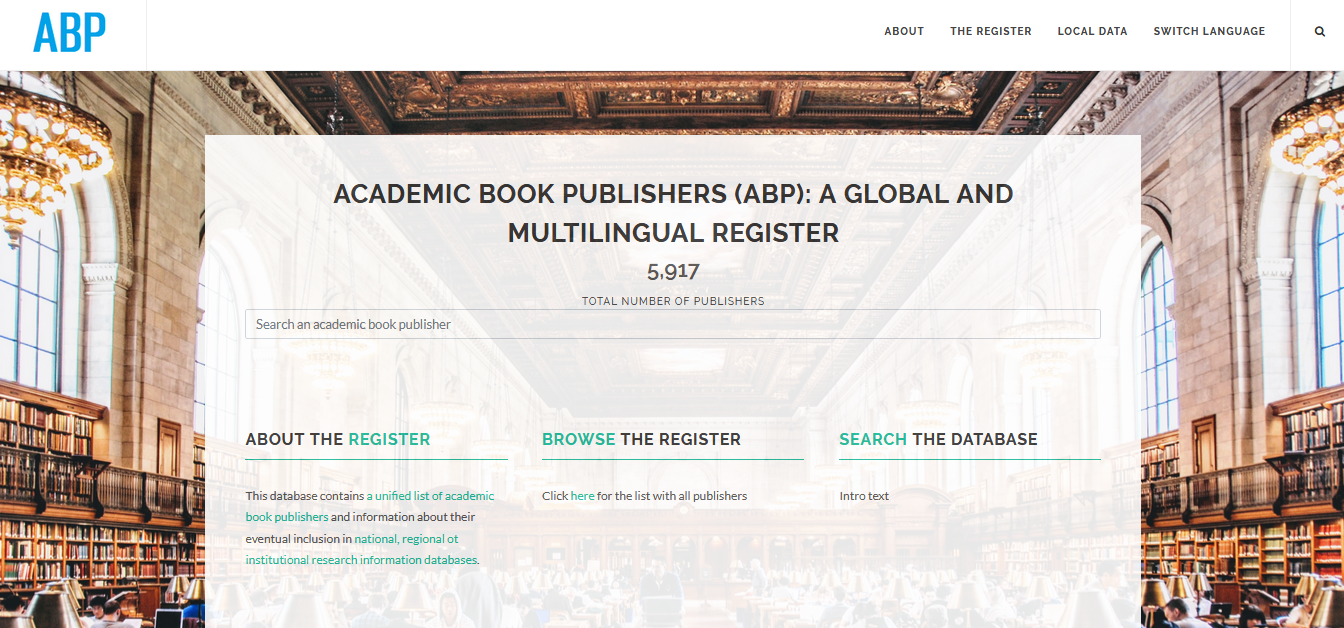 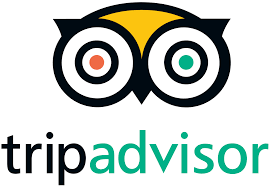 Interaction with the scholarly community of authors: validation of information
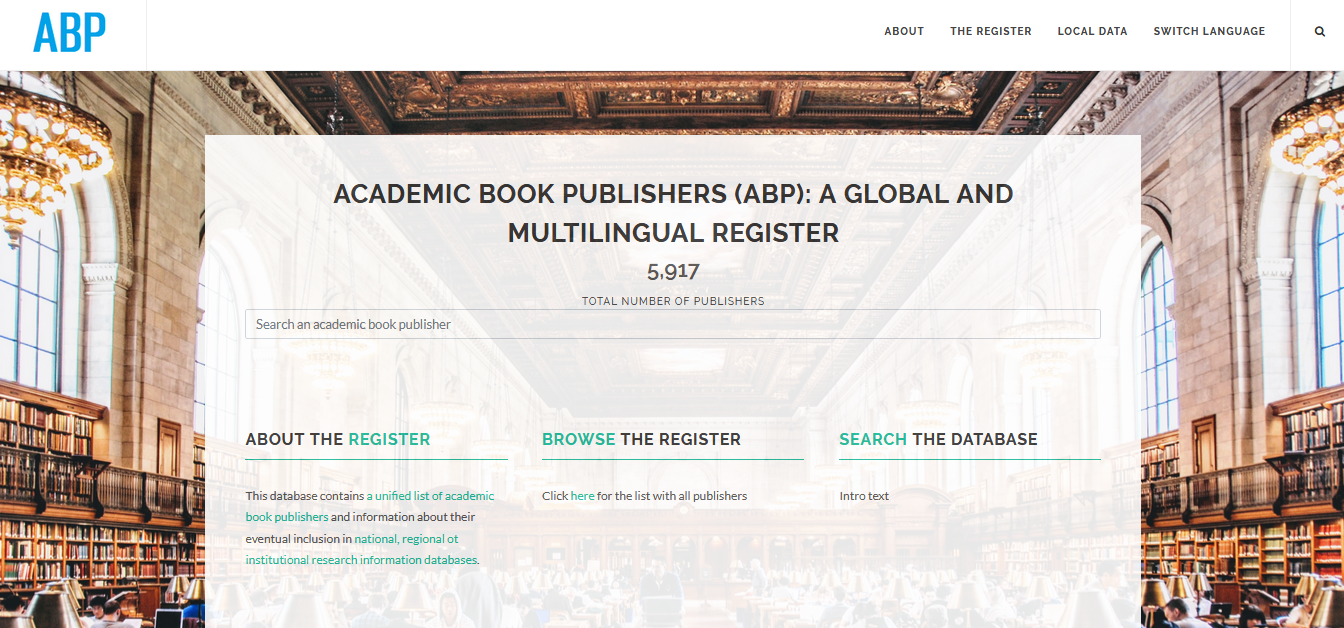 https://enressh.eu/working-group-3/abp/
Confirming the need – interested in collaboration
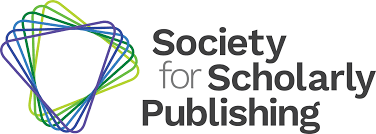 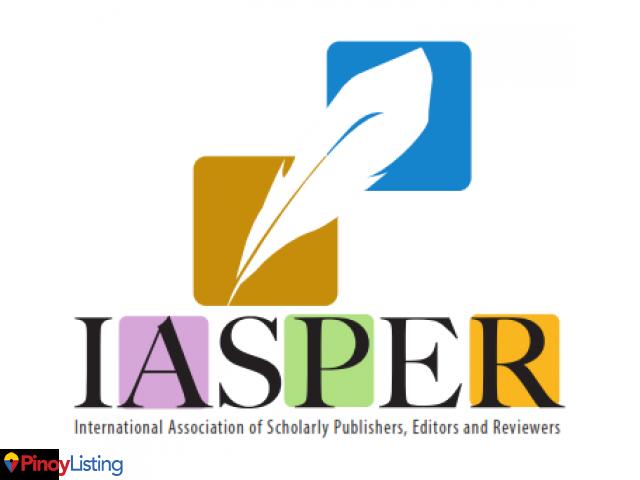 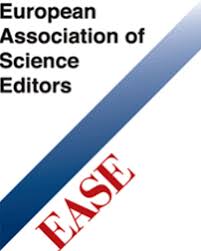 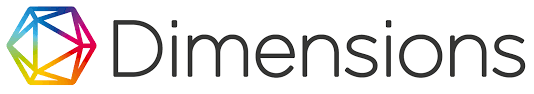 Confirming the need – interested in collaboration:Including Open Access initiatives
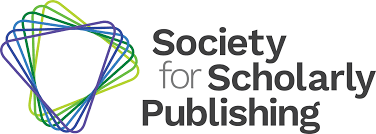 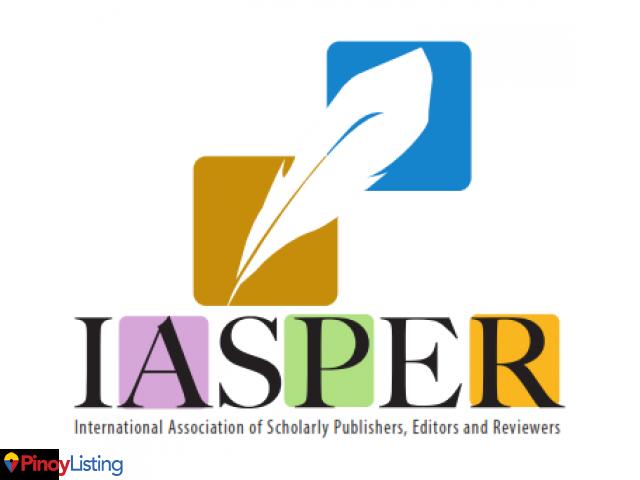 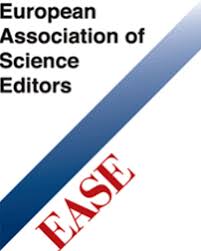 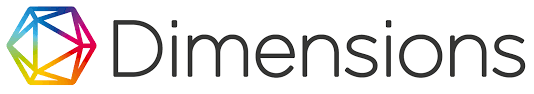 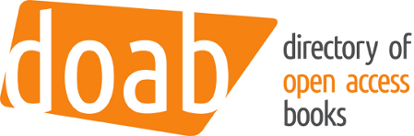 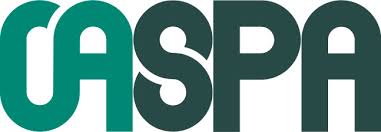 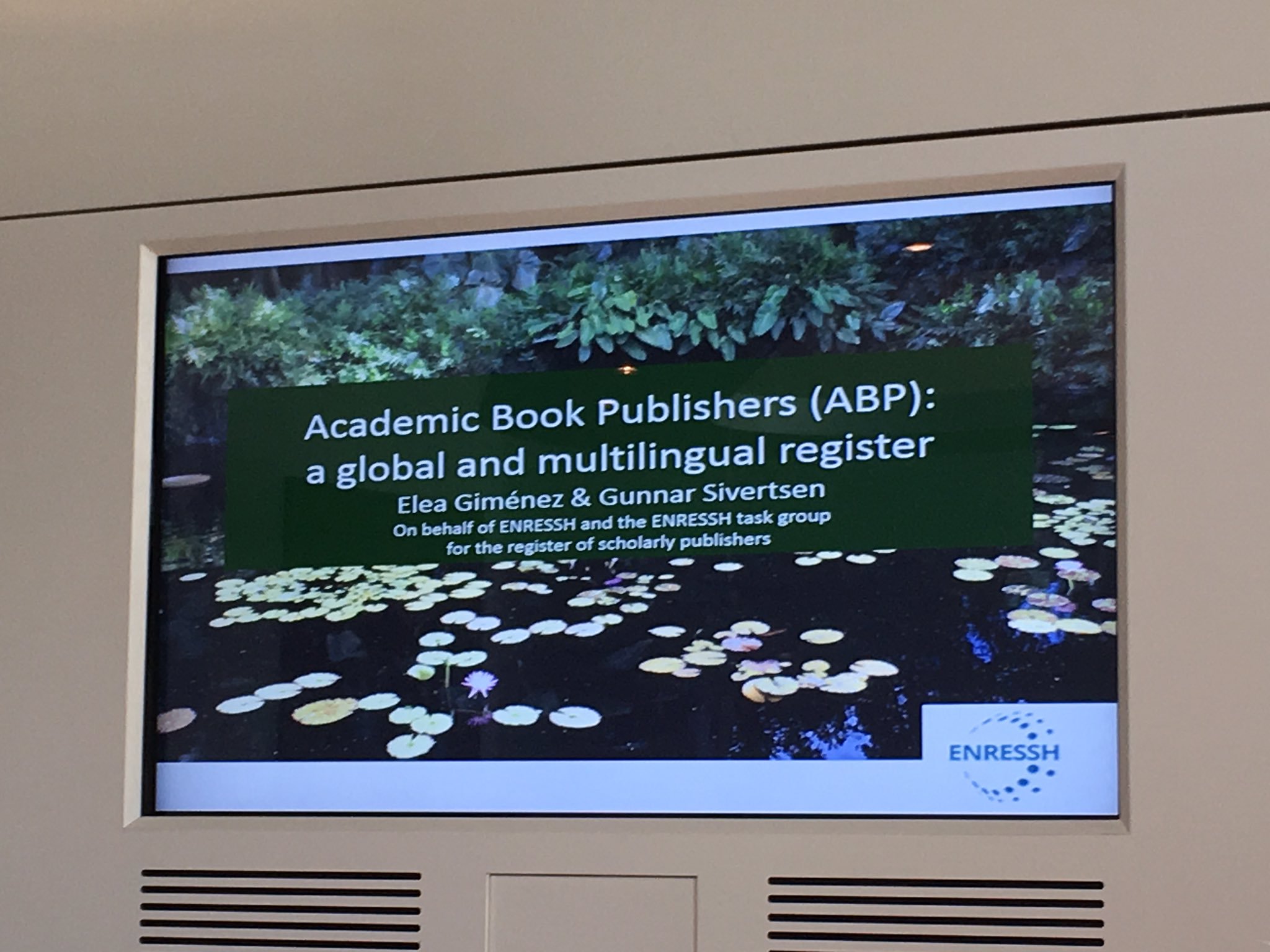